Tour de Grand Chais de France
FF-Skagens drenge på udflugt
Afagang:Vi forlader Danmark og de vante rammer til fordel for eventyr i syd Frankrig
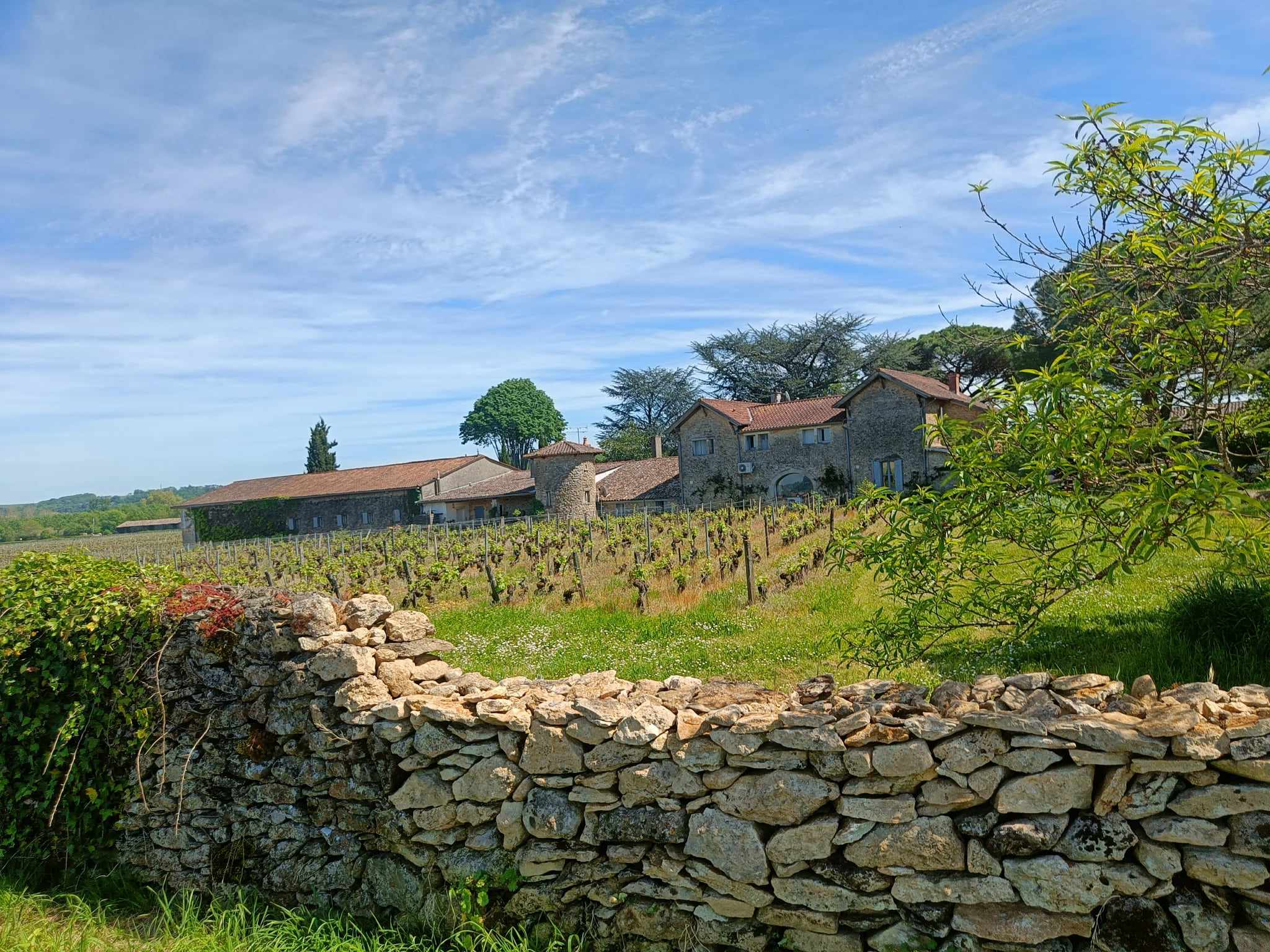 Ankomst
Vi fik mulighed for at bo på dettet smukke château fra 1400 tallet omgivet af vinmarker
Hos Les Grand Chais de France
Tapperiet hvor vi var tilknyttet er et enormt sted der kan tappe op til 1,2 millioner flasker vin i døgnet
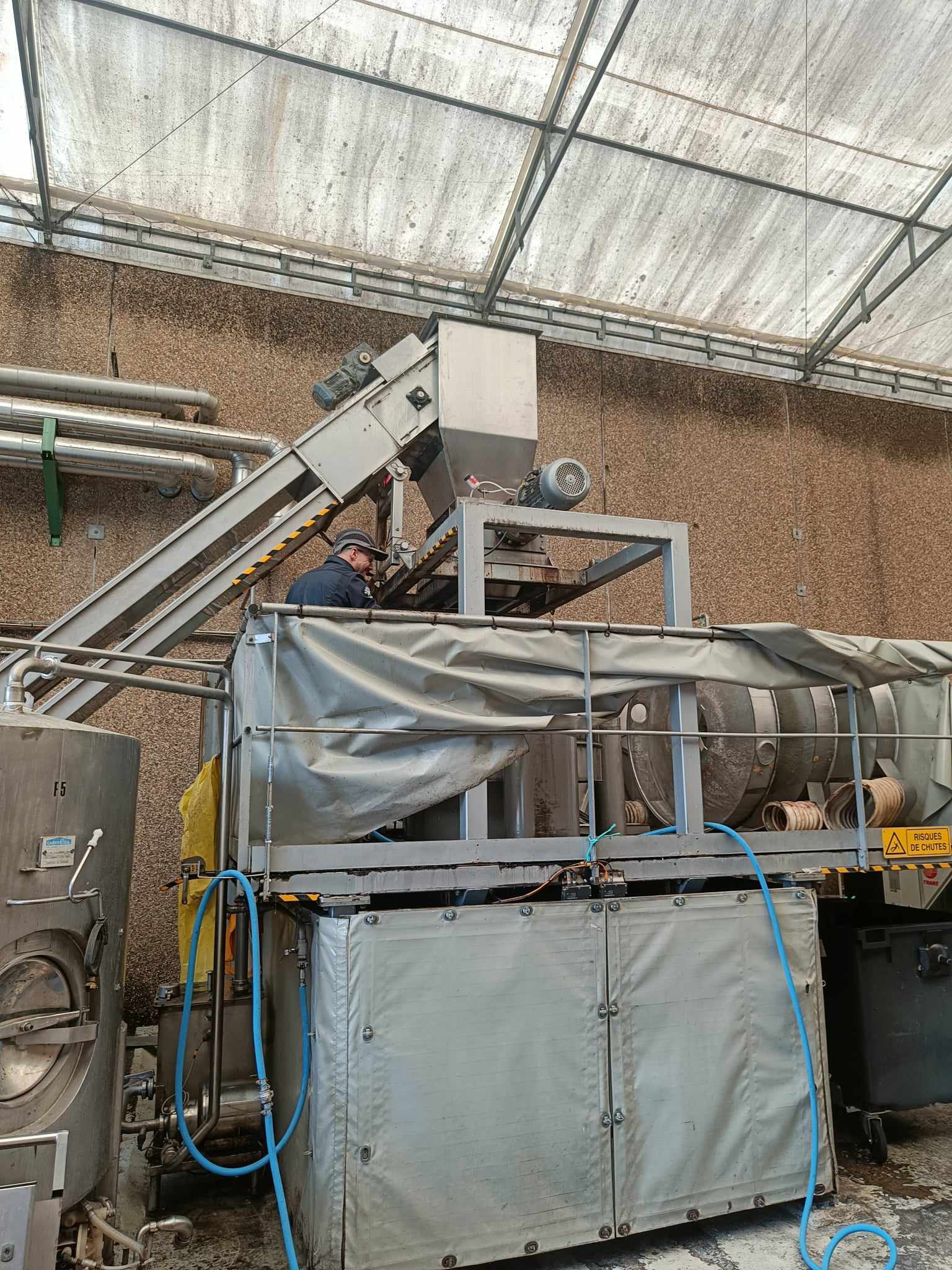 Vi fik lejlighed for at indgå i service afd. Daglige arbejde rundt på virksomheden
En af vores første opgaver var et filterskift på en flaskeknuser.
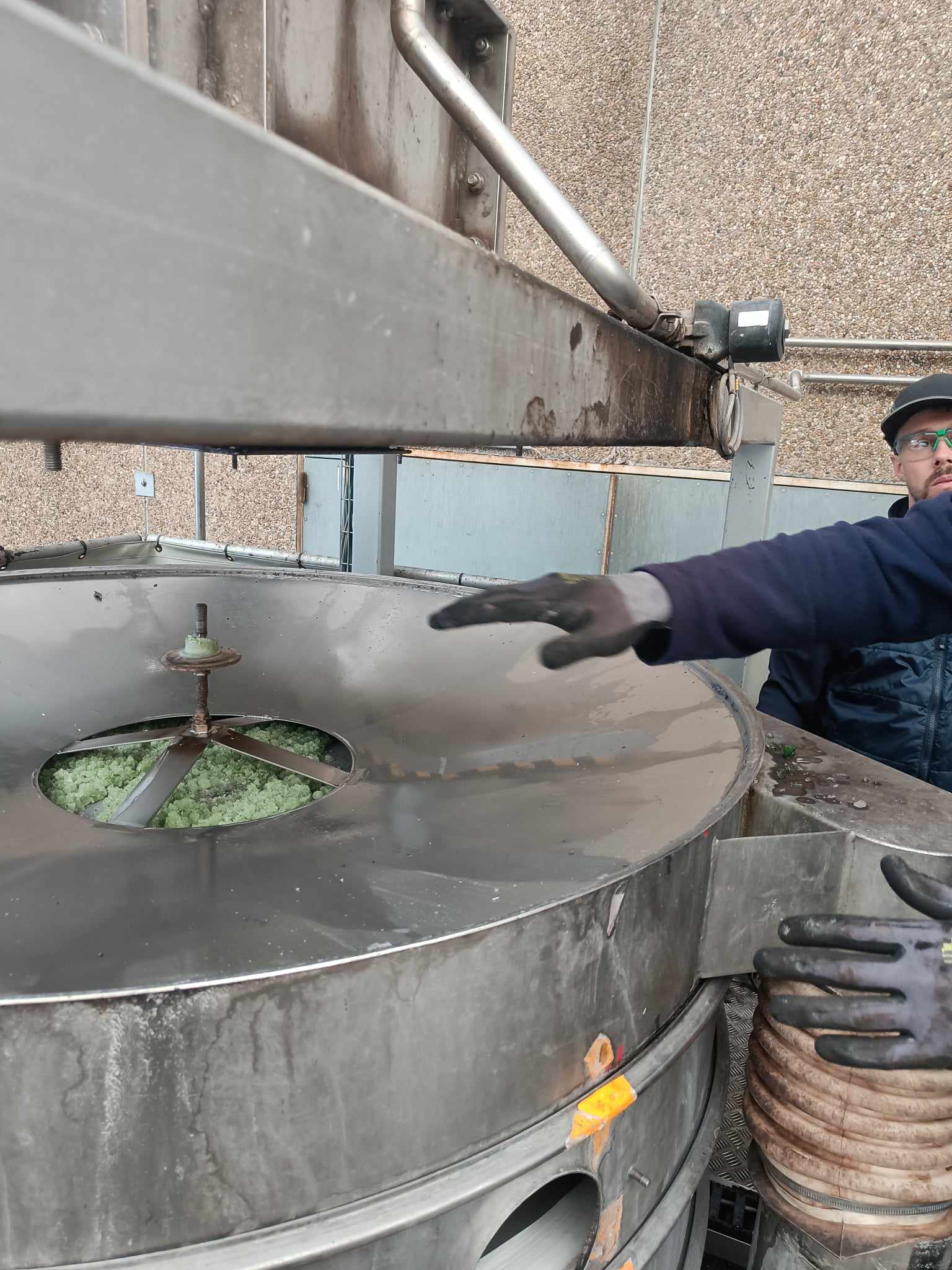 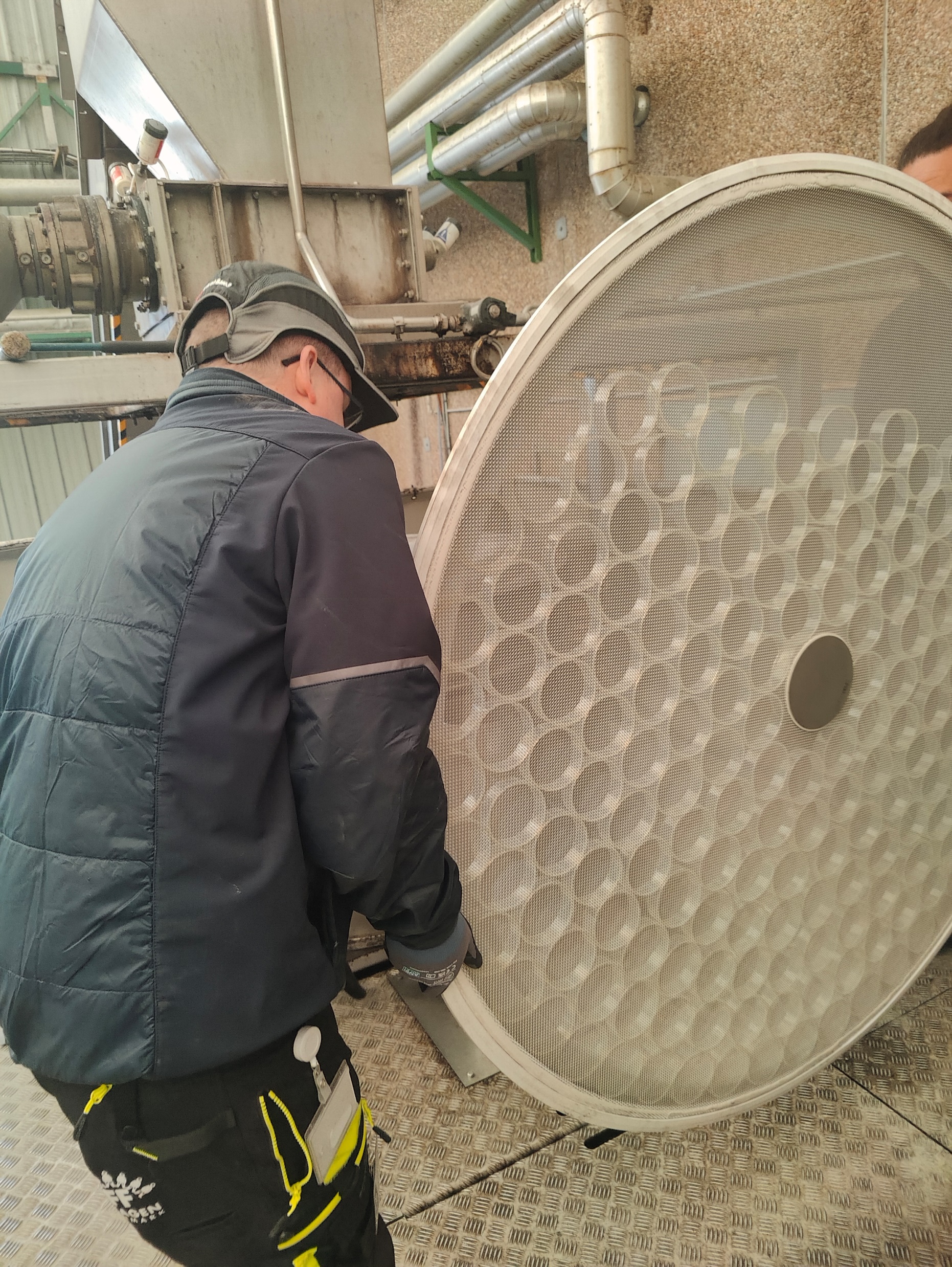 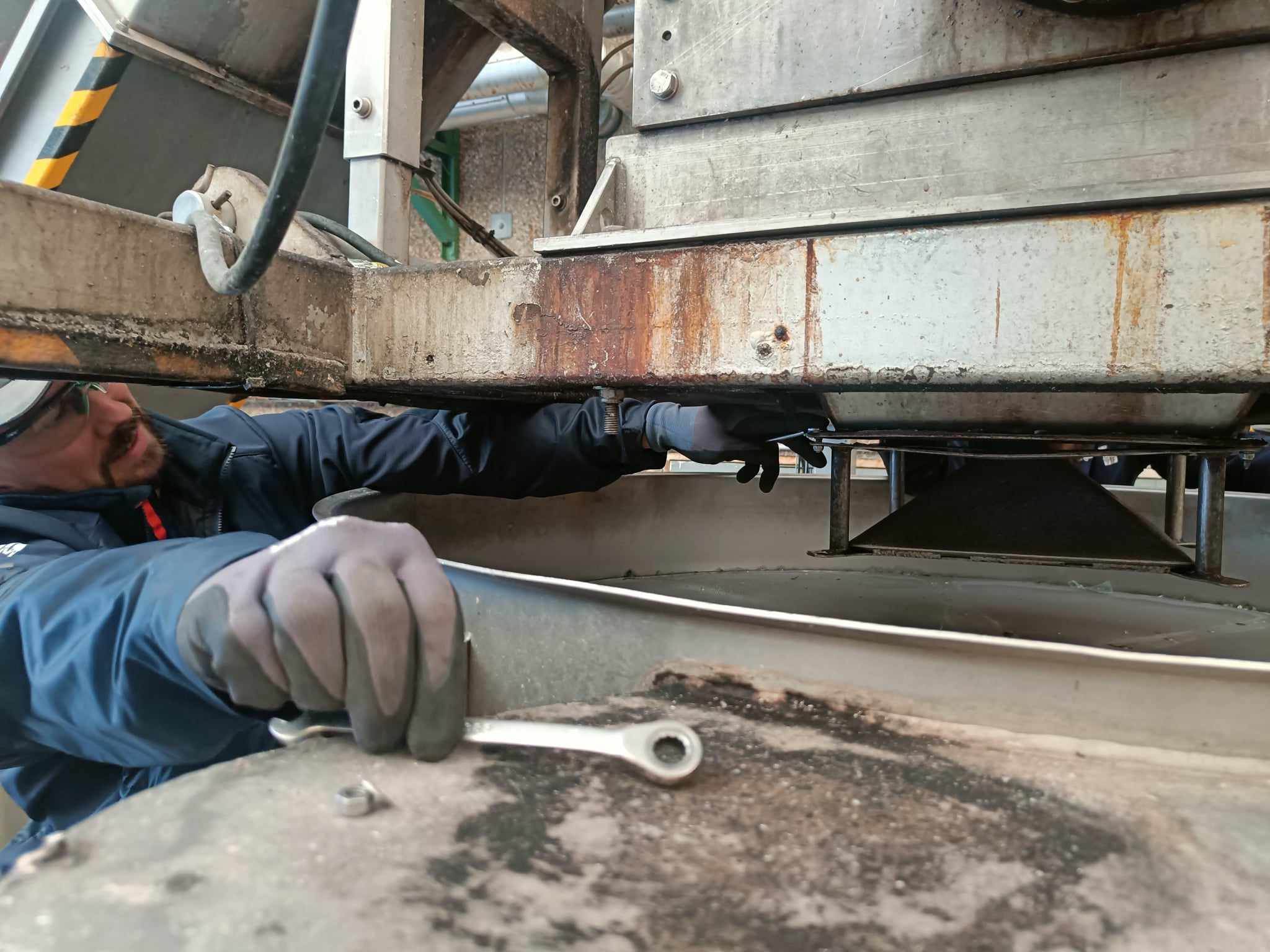 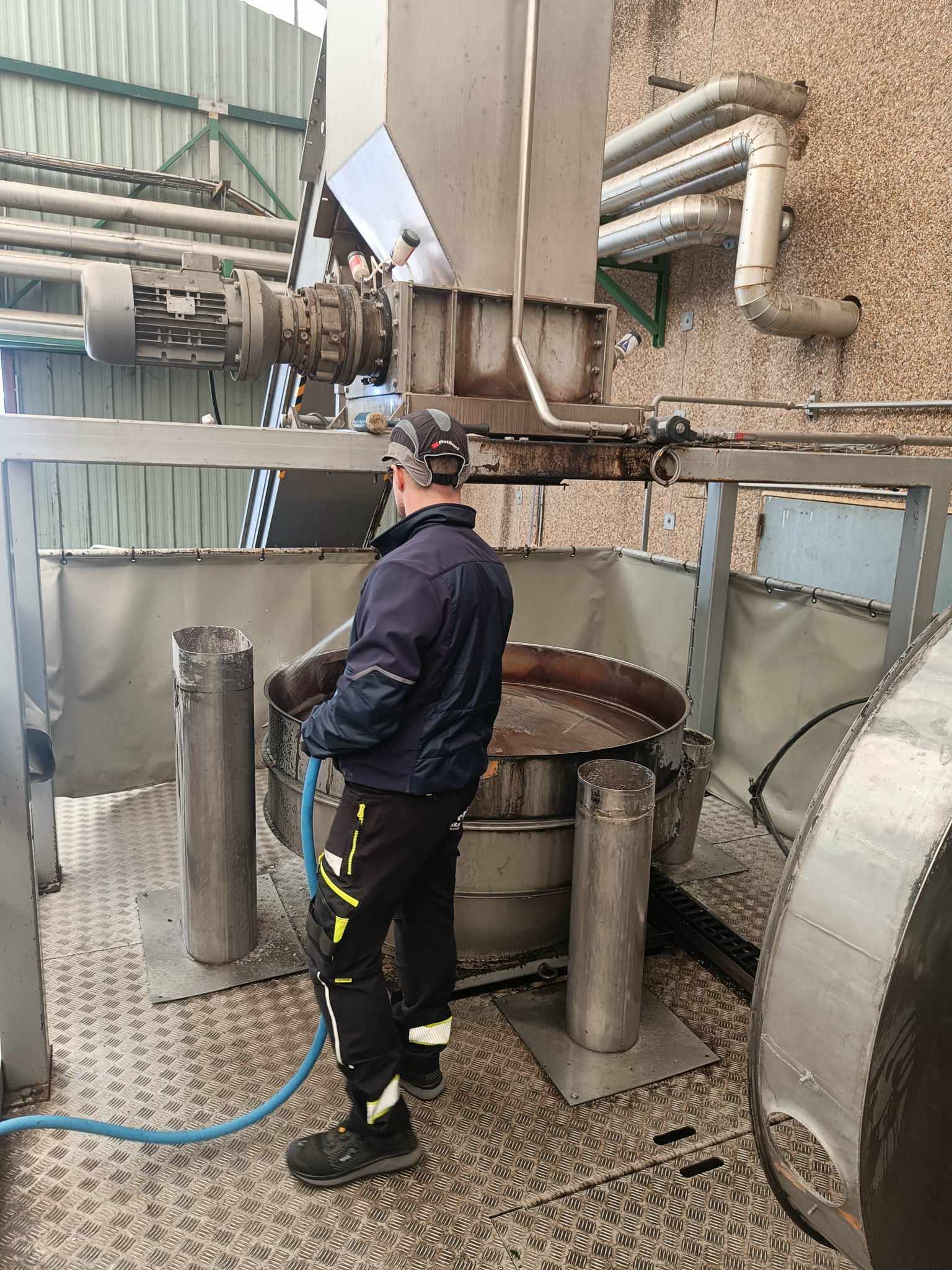 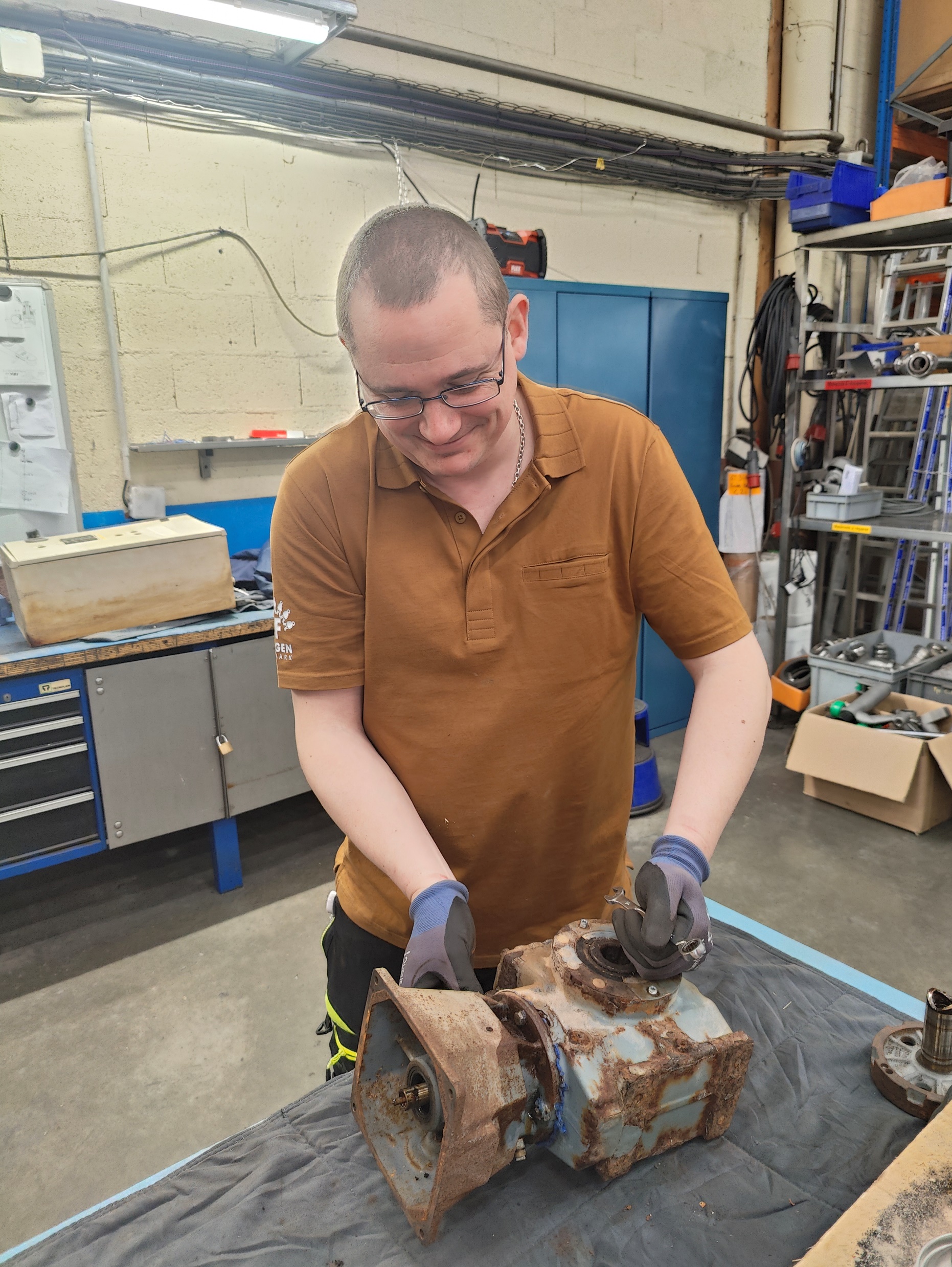 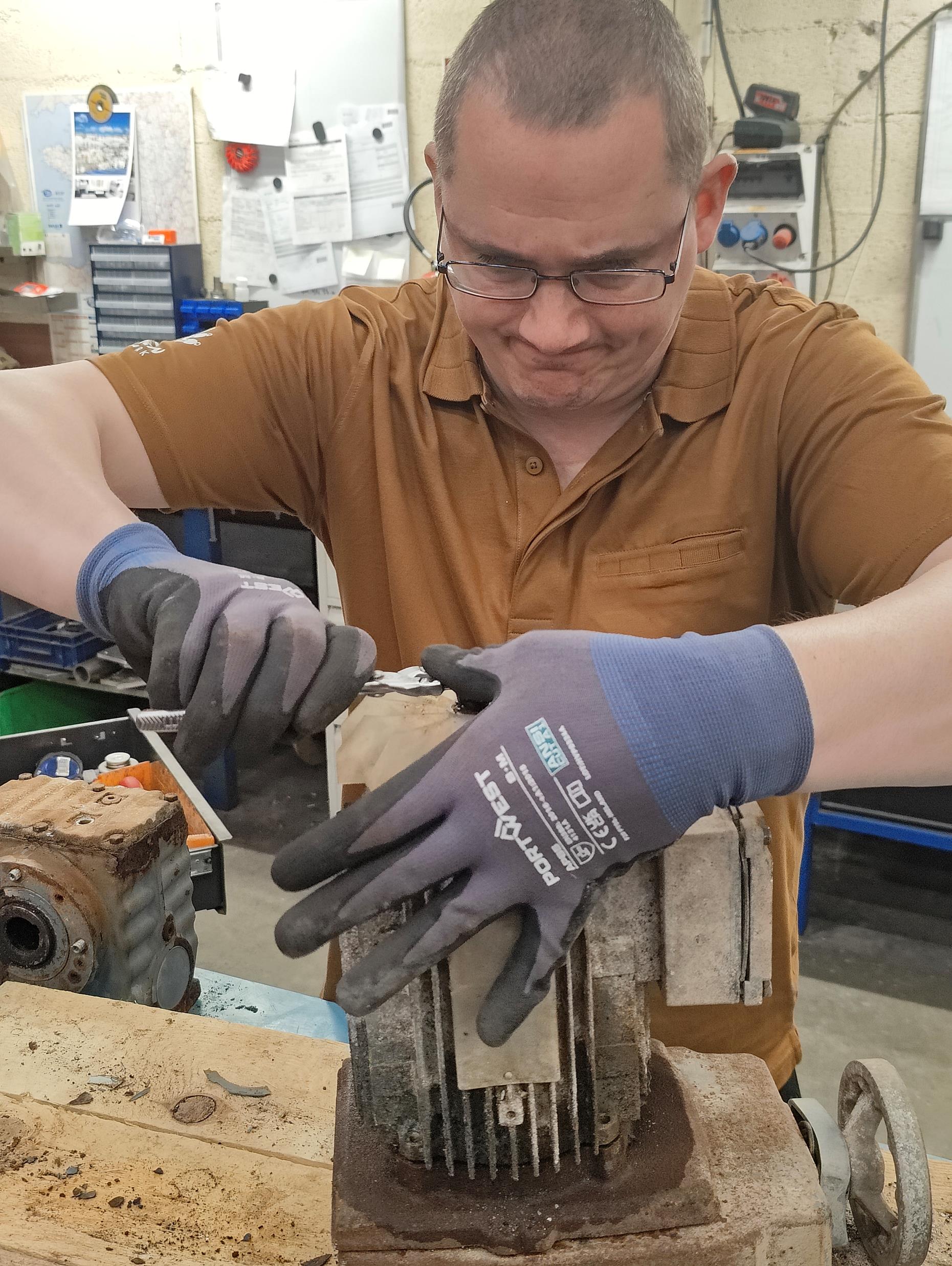 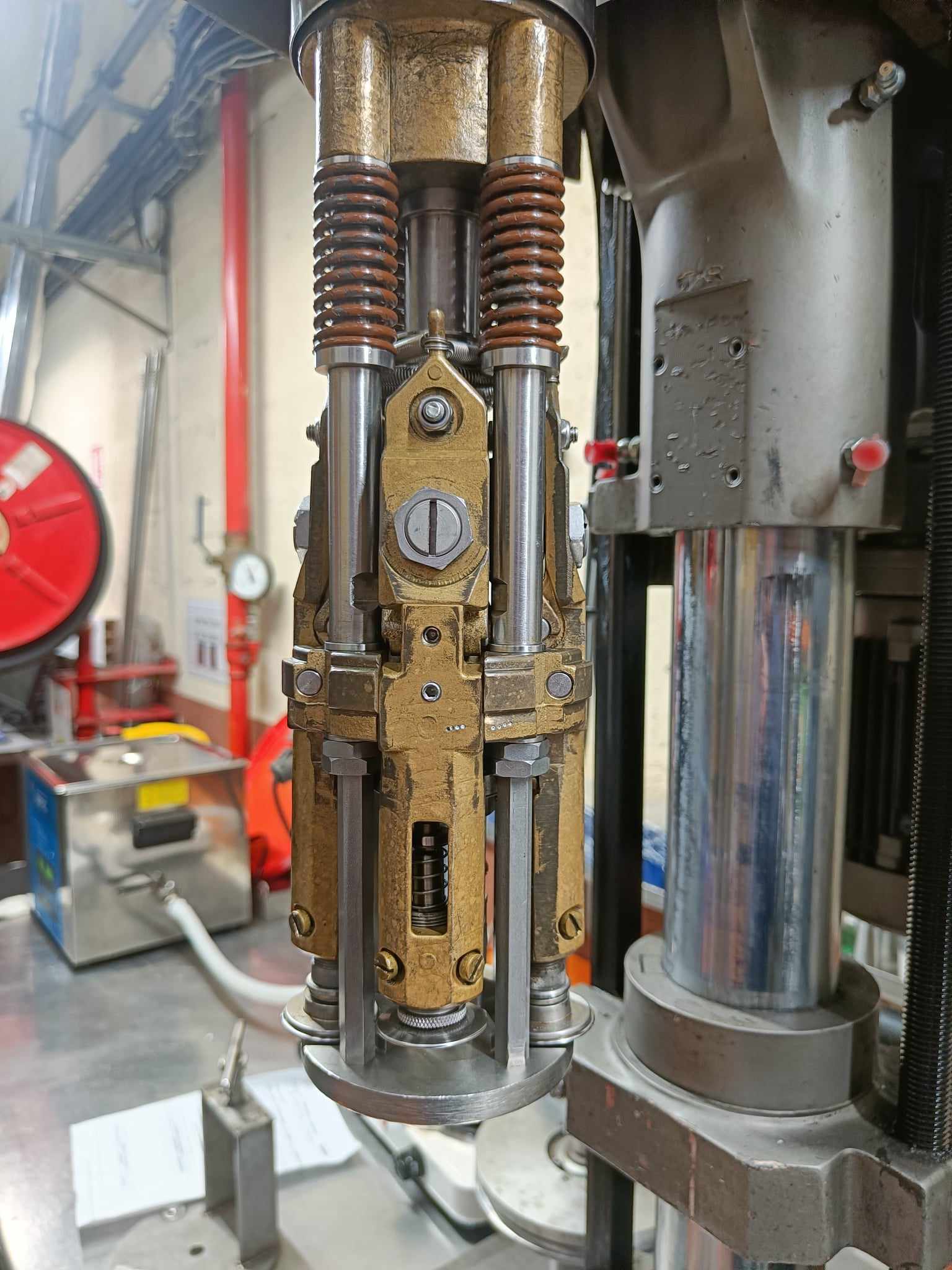 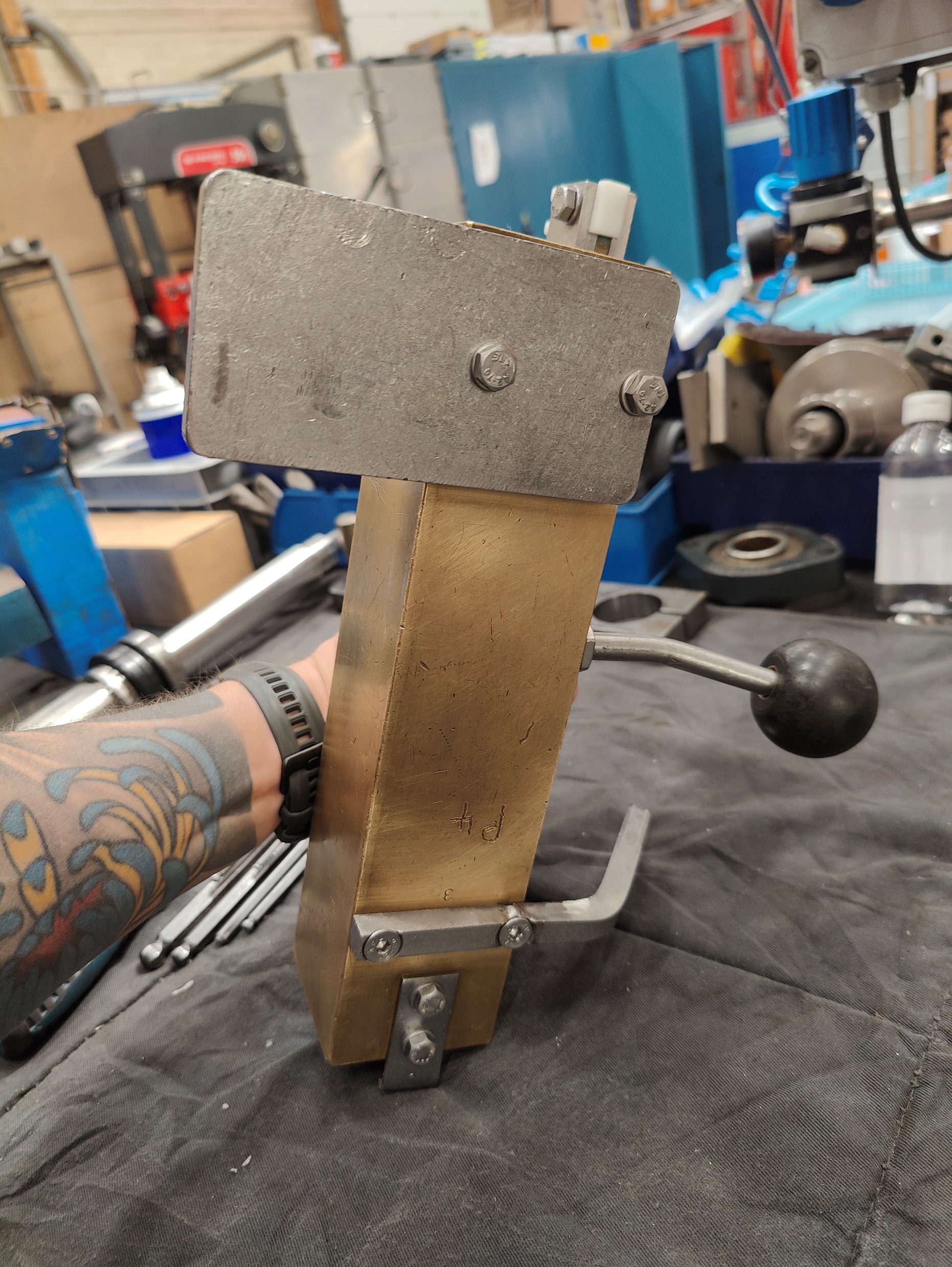 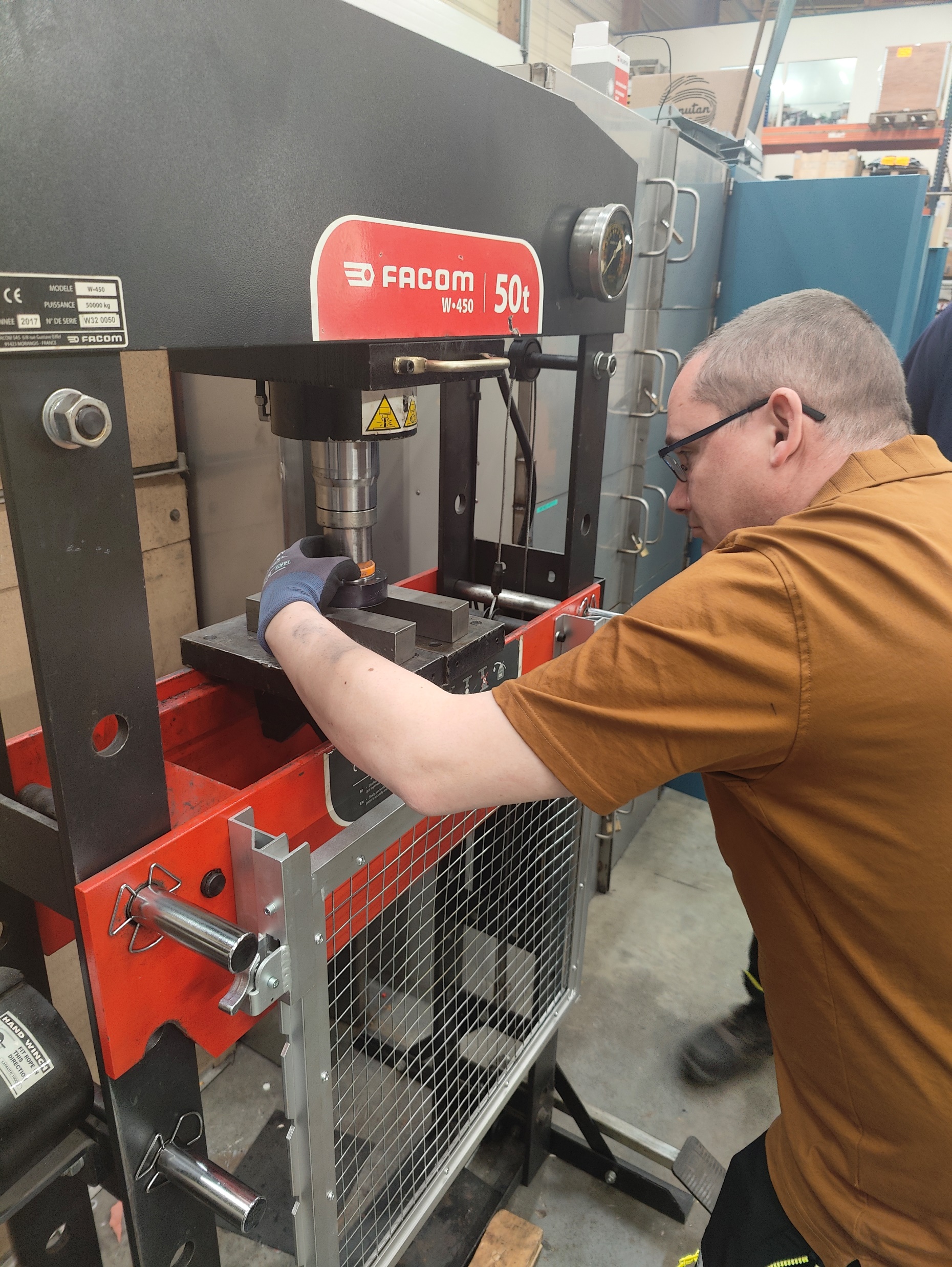 Og mange andre mindre opgaver
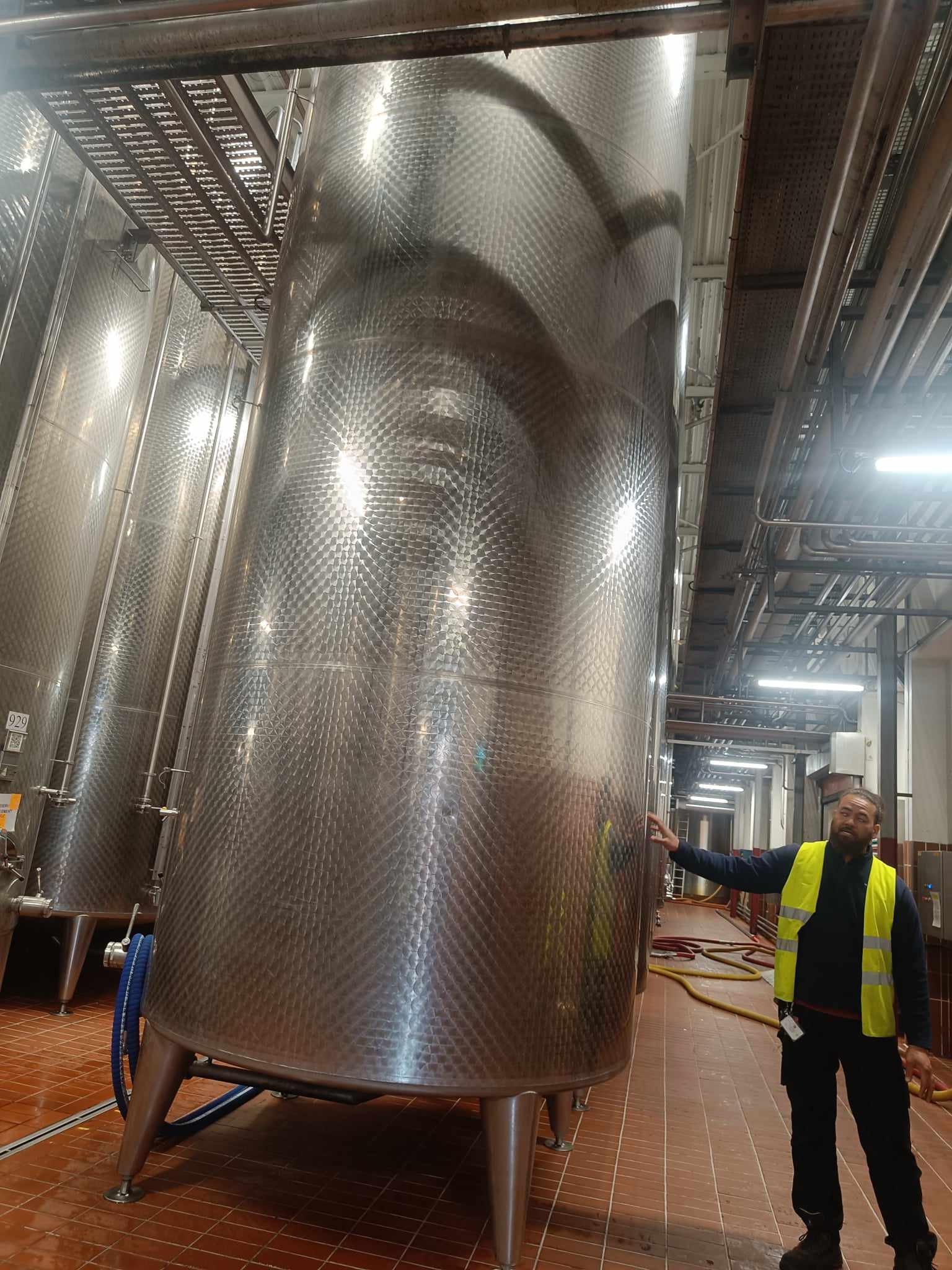 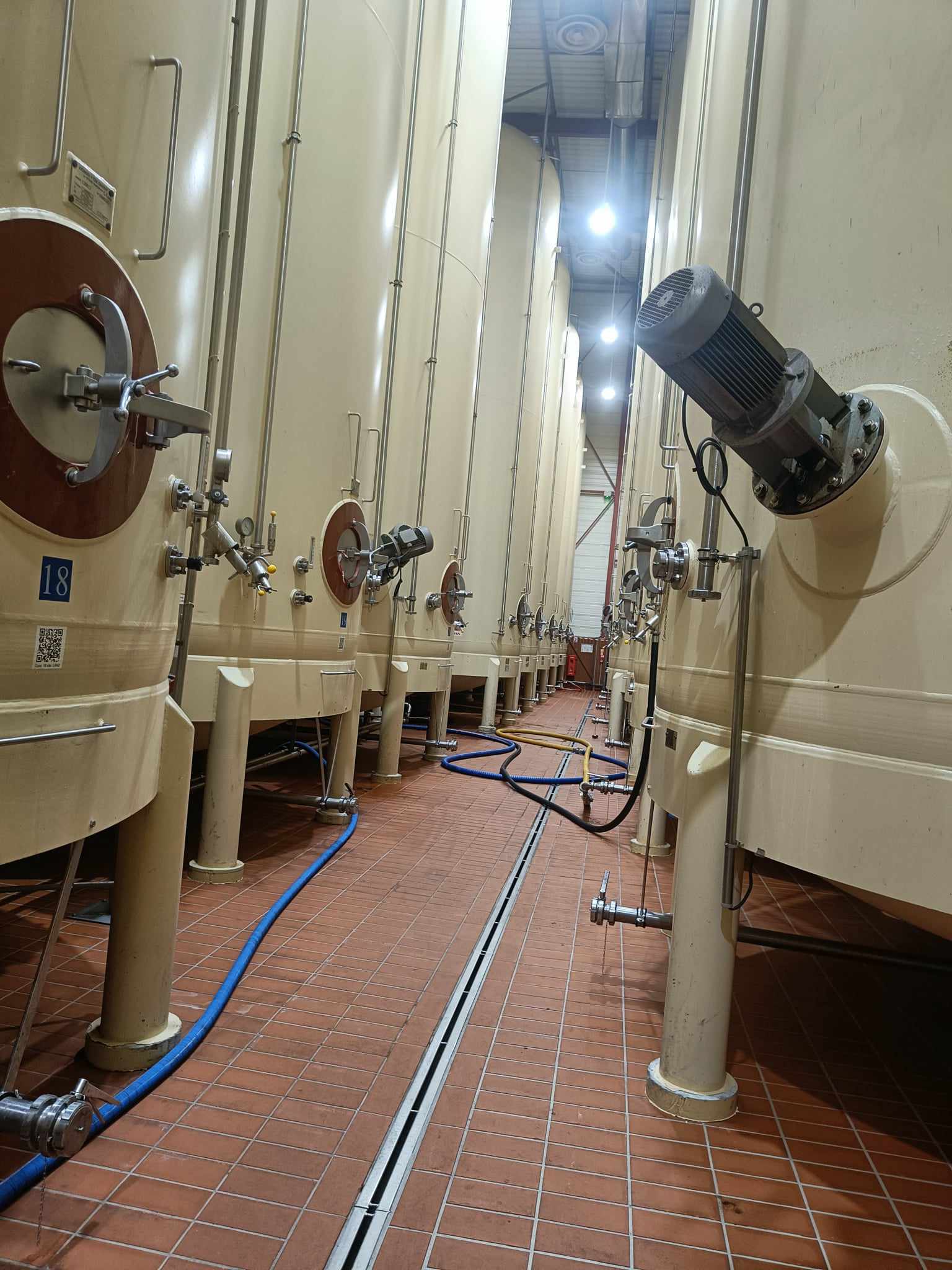 Og vi fik mulighed for at komme rundt og se produktionen, samt lageret
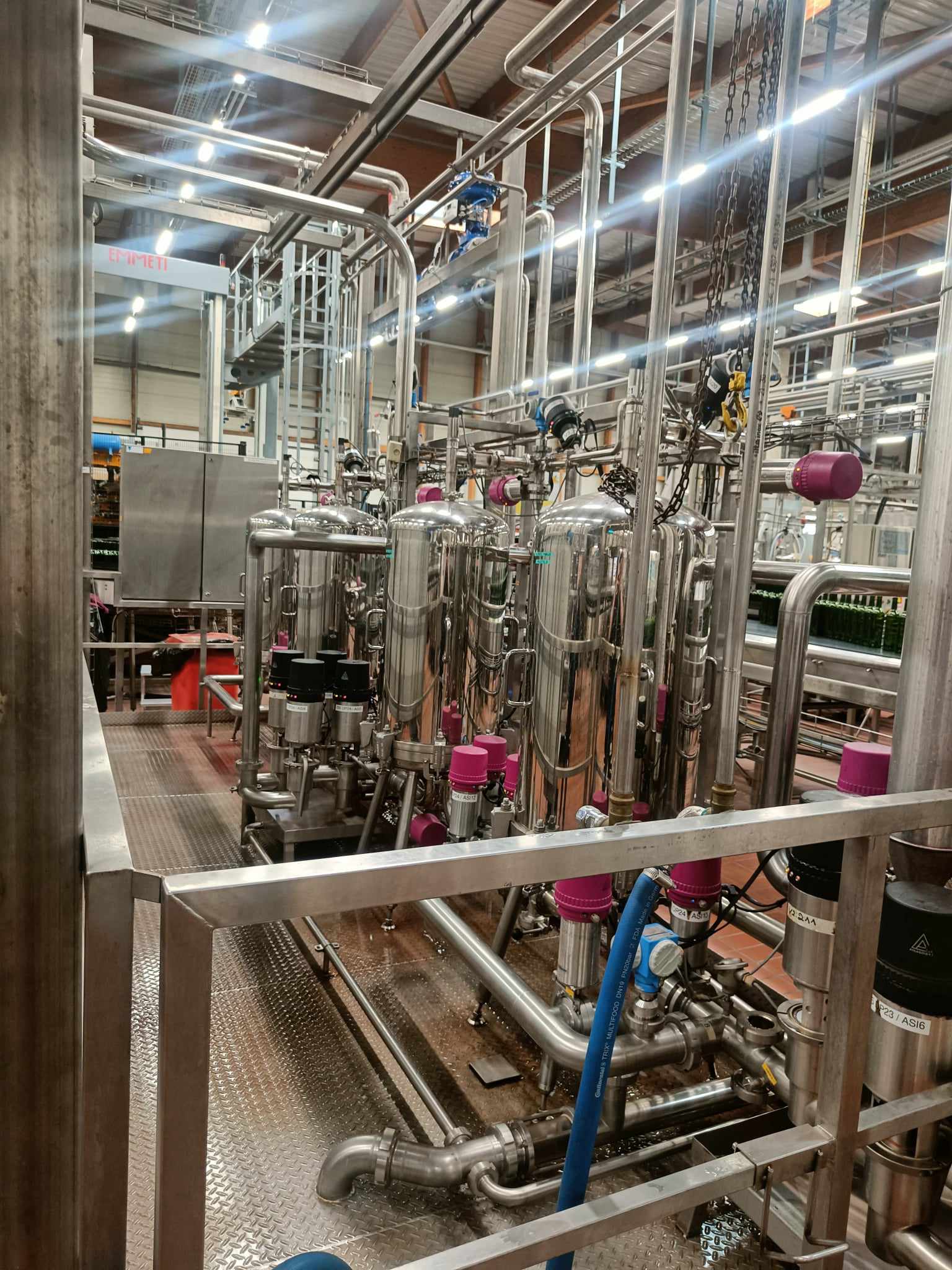 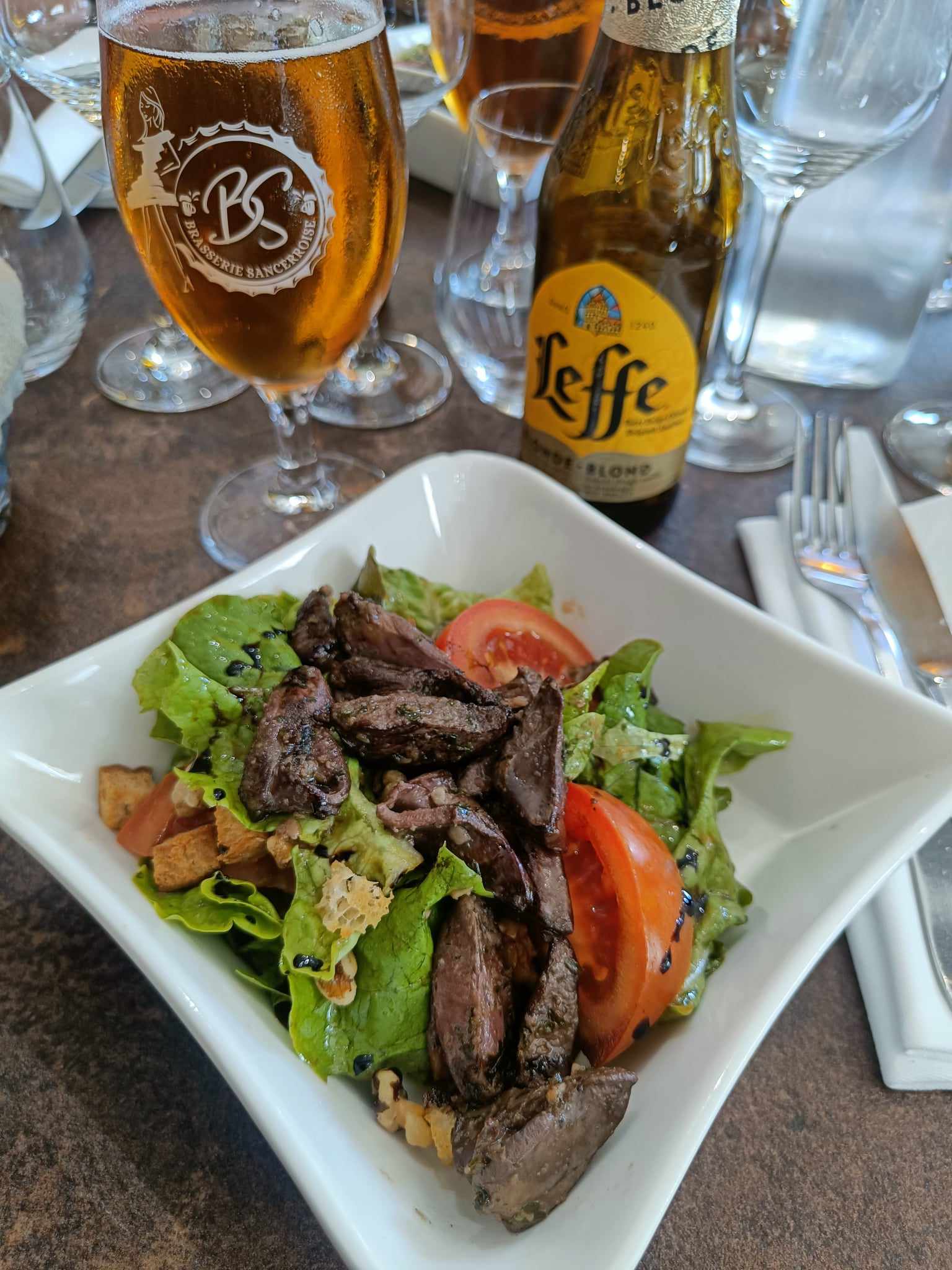 Tak for turen! EUC-LillebæltFF-SkagenLes Grand Chais de Franceog Erasmus+
Vi nød det i fulde drag